Tensid-Teilchen
σ   [mN / m]
cmc
ln [Tensid]
Luft
Grenzfl.
Wasser
F (gemessen)
θ
F (σ)
Luft
Flüssigkeit
F (σ-vertikal)
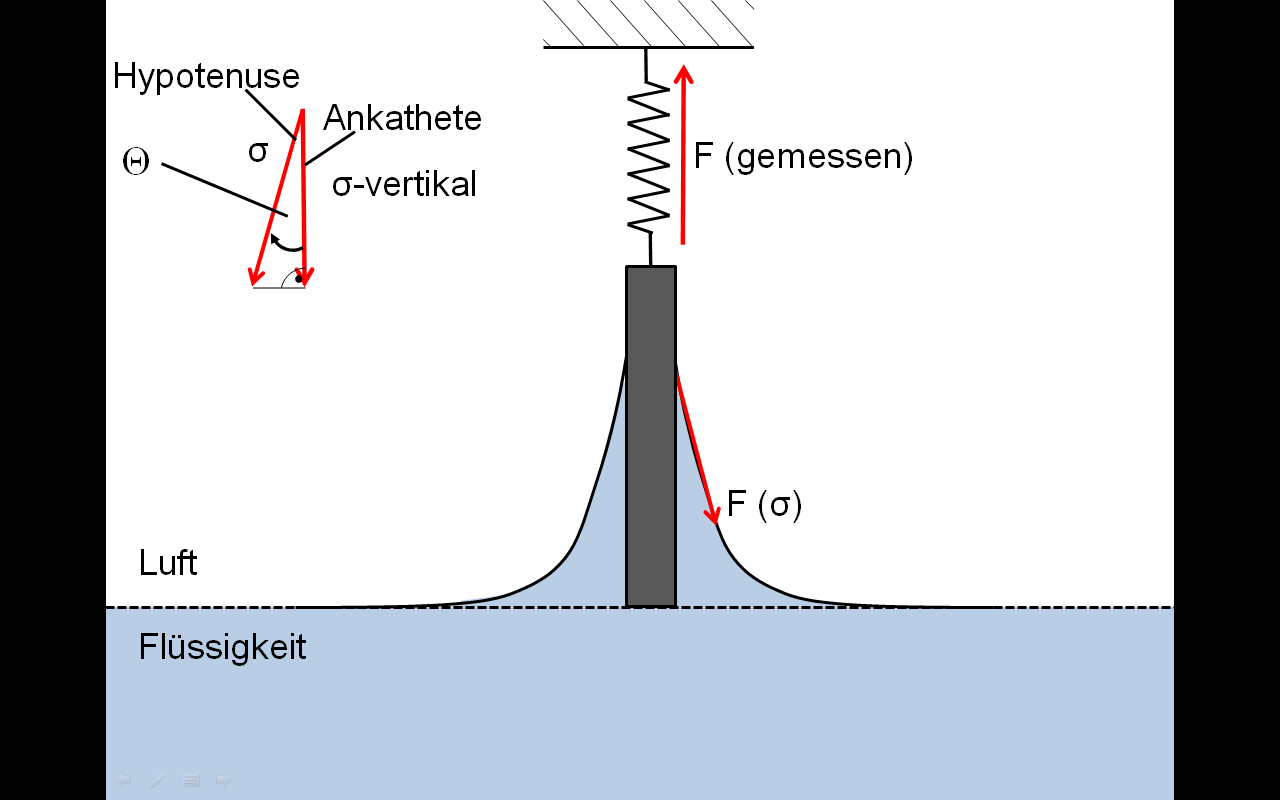